Low Income Housing Tax Credit
IREM  Virtual  LIHTC Presentation & Certification

November 13, 2020
Agenda
Introductions
Agency Updates
LIHTC Program Reminders
LIHTC Compliance during COVID-19
Challenges
Temporary new rules
 Updates on procedures and new forms
What’s new
LIHTC Compliance reporting via WTC
LIHTC Compliance Manual updates
2
[Speaker Notes: Kathy]
Agency Updates
Michael DiChiaro 

Agency updates
Acknowledgements
3
LIHTC Program Reminders
Years 1 – 10: The Credit Period
First taxable year in which owner claims Housing Credits 
Lasts for 10 consecutive taxable years

Years 1 – 15: The Compliance Period
Begins with first year of development’s credit period and lasts for 15 consecutive years
Developments with multiple buildings may have multiple credit periods

Years 16 – 30 or longer: The Extended Use Period
Owner signed a LURA (Declaration of Land Use Restrictive Covenants Agreement)
Committed to maintain the development as low-income housing for at least 30 years beginning with the 1st day of 15-year compliance period
Program Bulletin 07-01 outlines RIHousing’s policy
4
[Speaker Notes: Kathy]
Tax Credit Program Reminders (cont.)
Know your development:
PIS year(s)?
100% LIHTC?
Risk Share Insurance?
Layered with Sec. 8, Vouchers, 811, HOME, HTF NSP, NOP, BHRI, Thresholds, SHP, CMF, etc.?
One Project? (all BINs = 1 Project)
Utility benchmarking, Non Smoking?


Have on hand:
8609
LURA
Regulatory Agreement
Other agreements, i.e. AHP, BHRI, etc.
5
[Speaker Notes: Kathy]
LIHTC Resources Reminder
8823 Guide:
https://www.irs.gov/pub/irs-utl/lihc-form8823guide.pdf







8823 Guide:
IRS Regulations:
https://www.irs.gov/pub/irs-utl/lihc-form8823guide.pdf
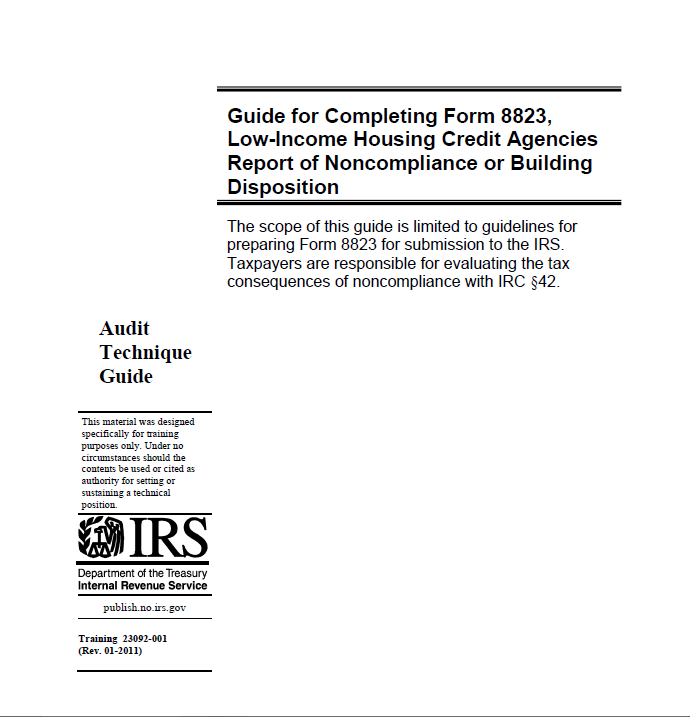 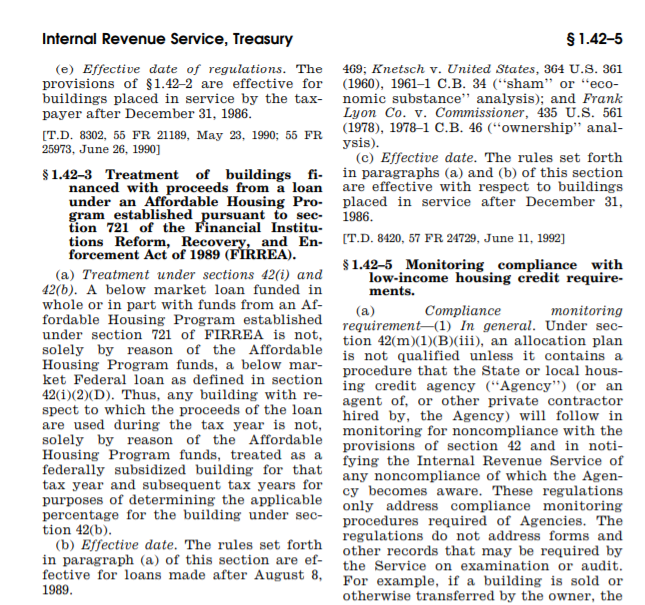 file:///H:/IRC%20Section%2042.Entire/regs%201.42-5.pdf
6
[Speaker Notes: Kathy]
LIHTC Resources Reminder (cont.)
Contracted with Costello Compliance, a nationally recognized industry leader and expert in LIHTC compliance

Developed specifically for owners and managers of LIHTC developments in Rhode Island
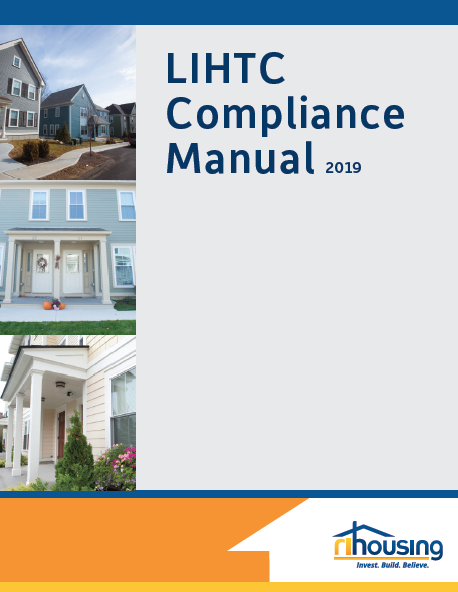 7
[Speaker Notes: Kathy]
Have Questions?
Email:
LIHTCManualQuestions@rihousing.com
8
[Speaker Notes: Kathy]
Form 8609
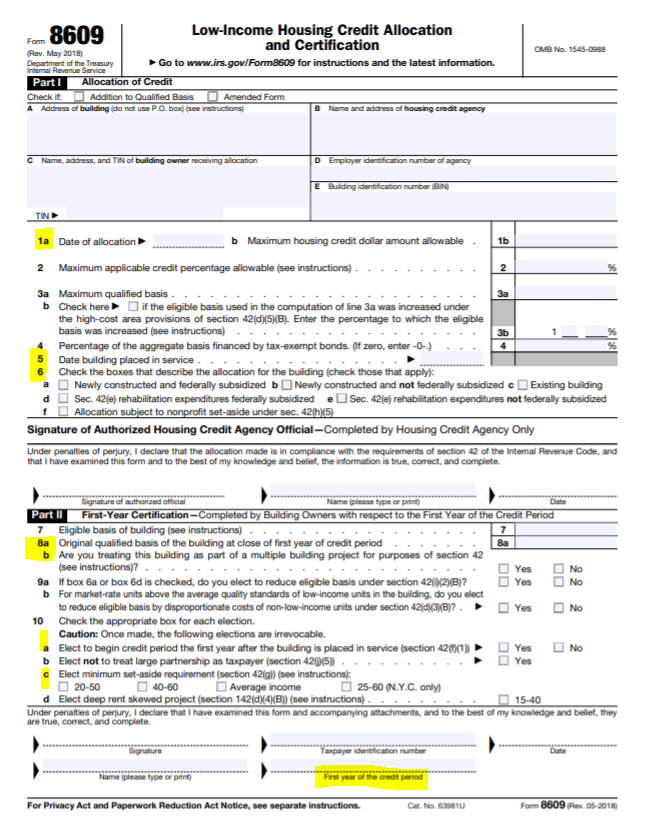 9
[Speaker Notes: Kathy]
LURA
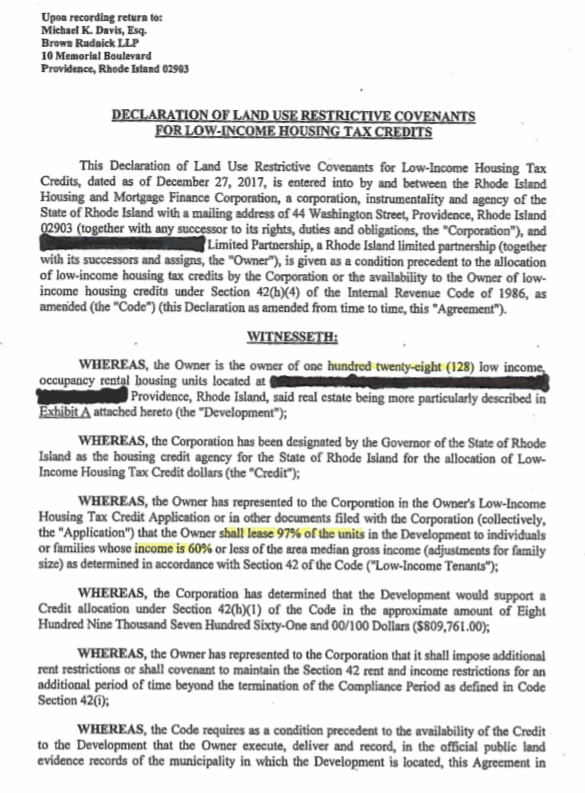 10
[Speaker Notes: Kathy]
Regulatory Agreement
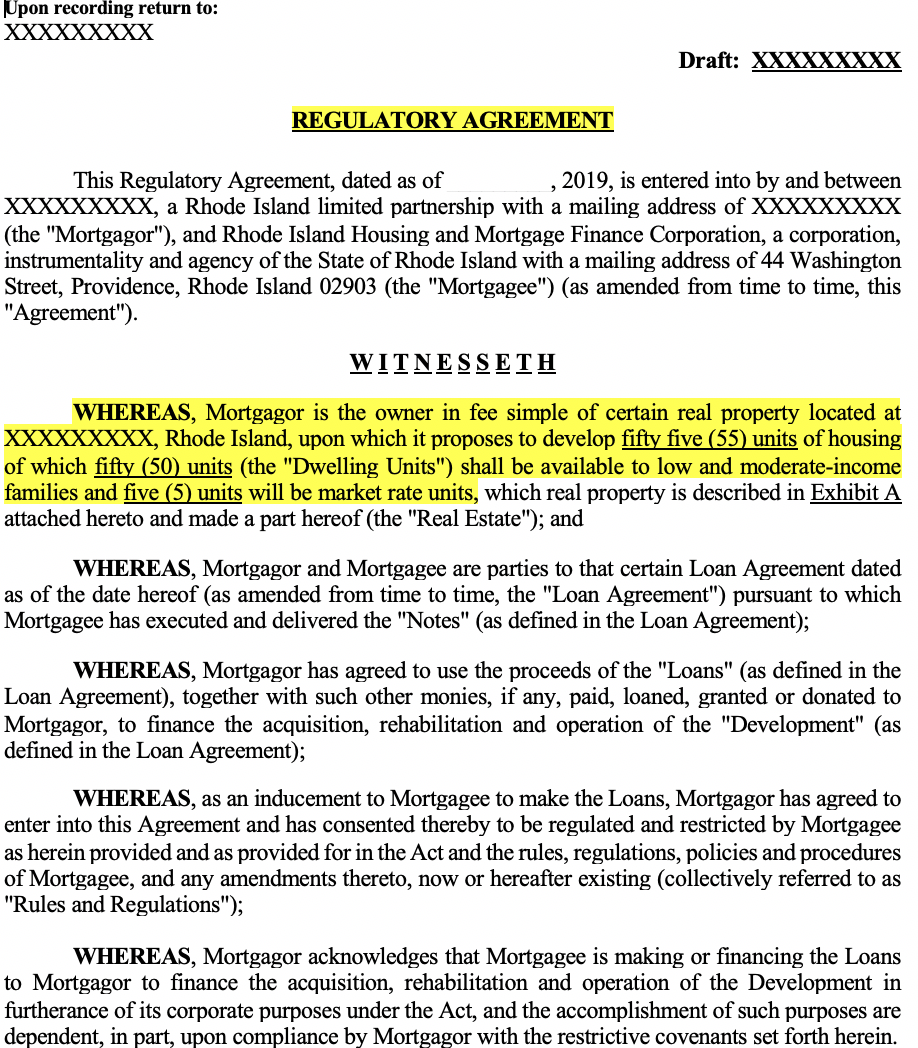 11
[Speaker Notes: Kathy]
Questions?
12
LIHTC Compliance During COVID-19
Short-Term Extensions to Certain Housing Credit and Housing Bond Deadlines Due to COVID-19
Notice 2020-23 
Published April 10, 2020
Taxpayers have until July 15, 2020 to perform specified time-sensitive actions due to be performed on or after April 1, 2020 and before July 15, 2020
The Secretary of the Treasury has also determined that any person performing a time-sensitive action listed in either § 301.7508A-1(c)(1)(iv) – (vi) of the Procedure and Administration Regulations or Revenue Procedure 2018-58, 2018-50 IRB 990 (December 10, 2018), which is due to be performed on or after April 1, 2020, and before July 15, 2020 (Specified Time-Sensitive Action), is an Affected Taxpayer.
For an Affected Taxpayer with respect to Specified Filing and Payment Obligations, the due date for filing Specified Forms and making Specified Payments is automatically postponed to July 15, 2020. 
Notice 2020-53
Published July 1, 2020
Waiver period extended through December 31, 2020
13
[Speaker Notes: Lenore]
LIHTC Compliance During COVID-19 (cont.)
Revenue Procedure 2018-58
Identifies provisions from Notice 2020-23 (page 126)
Owner’s certification deadline extended through July 15, 2020
Annual certifications due between April 1, 2020 and July 2020 must be completed by December 31, 2020
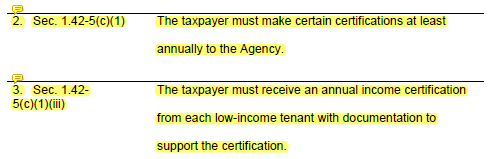 14
[Speaker Notes: Lenore]
LIHTC Compliance During COVID-19 (cont.)
Challenges
No requirement to monitor
Furloughed staff
Customer service
Safety of staff and tenants

Solutions
Monitoring is not prohibited
Bring the team back
Maintain relationships
Waive physical inspections
15
[Speaker Notes: Lenore]
LIHTC Compliance During COVID-19 (cont.)
Temporary New Rules
LIHTC monitoring is not required, but RIHousing continues to perform file reviews and desk reviews.
Electronic file reviews
Reduced sample size
Upload to SharePoint
Responses may also be submitted on this platform
Desk Reviews
Performed annually
Asset Managers request information from site to ensure LIHTC compliance
16
[Speaker Notes: Lenore]
LIHTC Updates and New Forms
LIHTC Owner/Agent Questionnaire
Part of the Desk Review regardless of whether an inspection or file review is scheduled
Return to your Asset Manager with requested documents
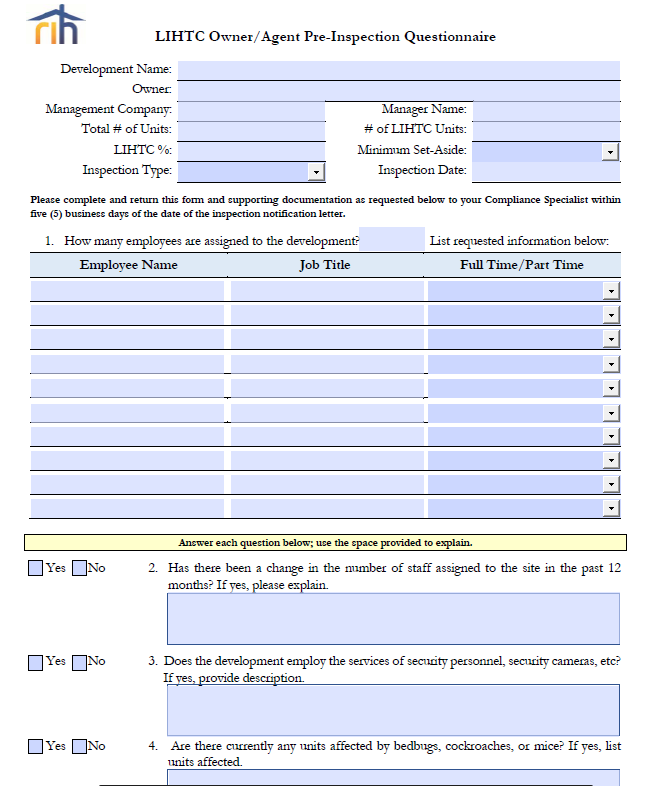 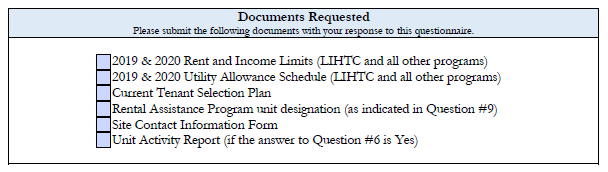 17
[Speaker Notes: Lenore]
LIHTC Updates and New Forms (cont.)
Internet Access Survey
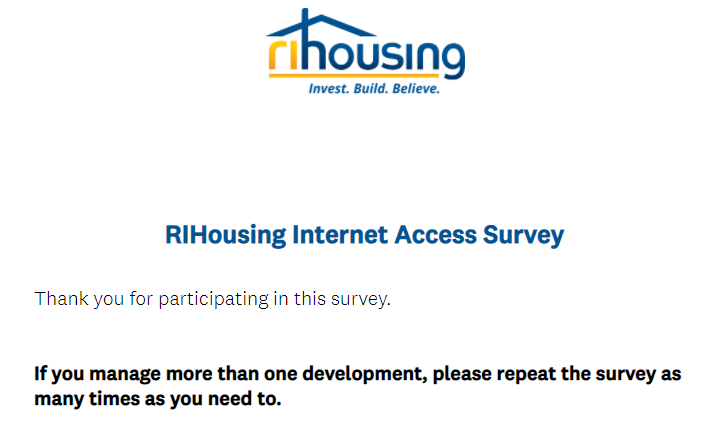 18
[Speaker Notes: Lenore]
Site Contact Information
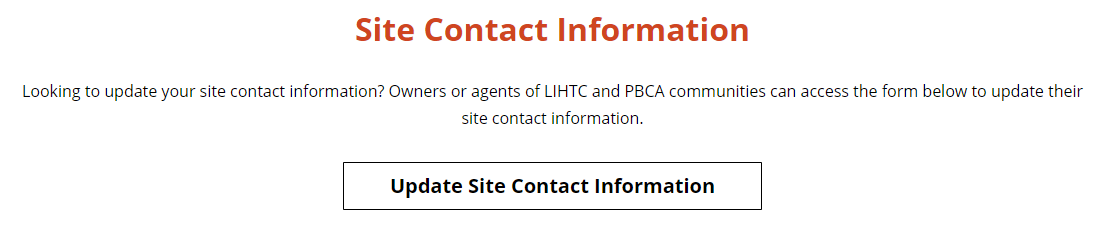 LIHTC Updates and New Forms (cont.)
Inspection Changes
Sample Size
Proposed Rule published on July 7, 2020
Required min. sample size based on the lesser of 20% or “the Chart”
Separate Projects
8609, Line 8b determines the number of projects at a site
Each building may be treated as a separate project
Likely subject to increased compliance monitoring requirements
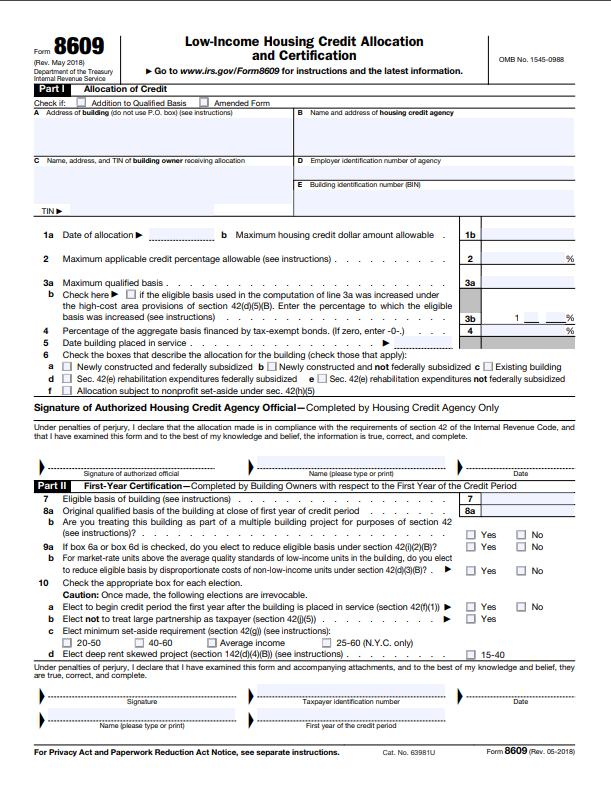 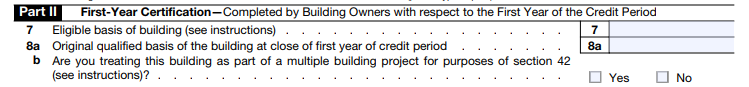 20
[Speaker Notes: Lenore]
Questions?
21
Let’s Meet Back Here in 10 Minutes
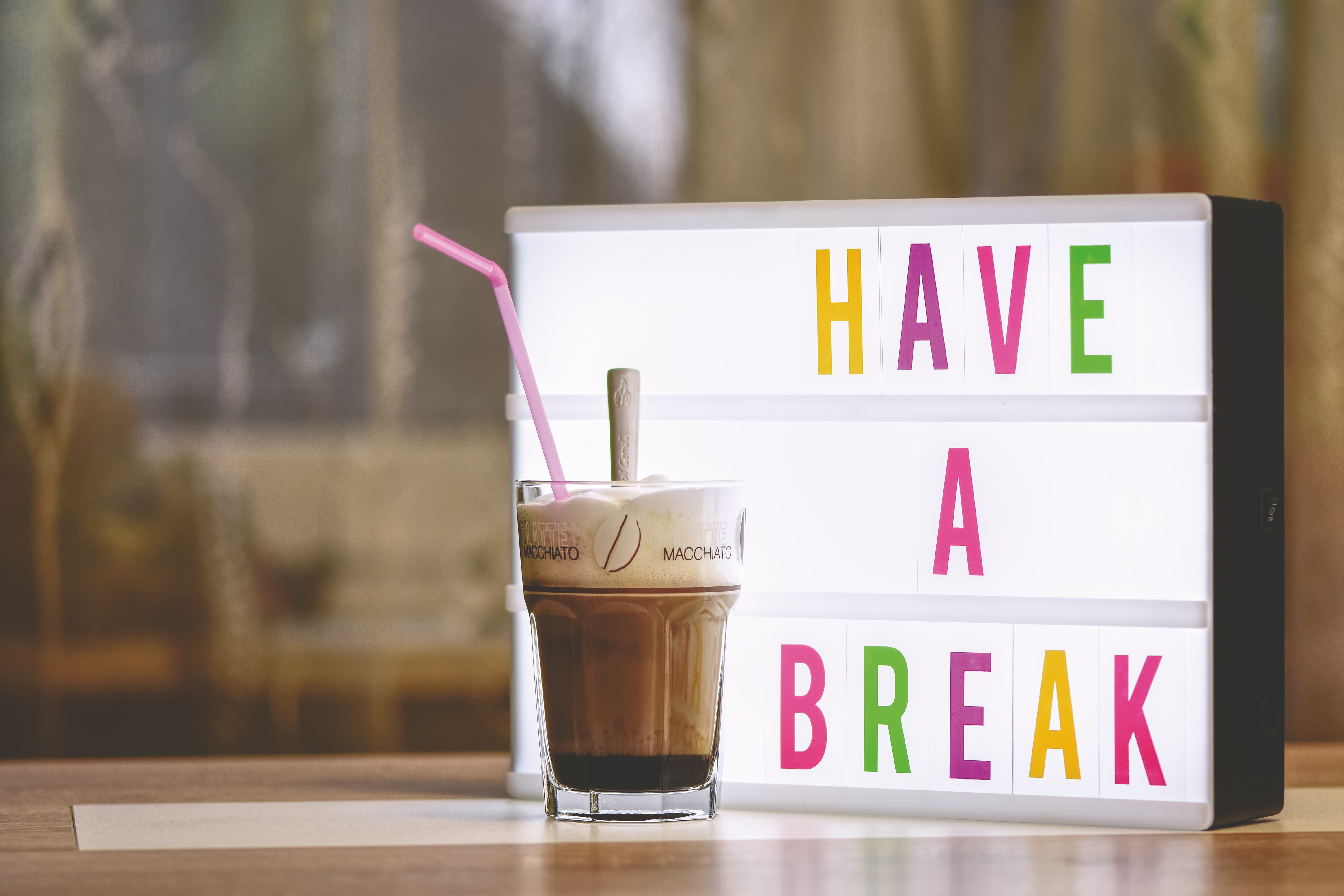 22
LIHTC Quiz
Question #1

Receiving an 8823 is a good thing.

True or False
23
[Speaker Notes: Hope and Lenore]
LIHTC Quiz
Question #1

Receiving an 8823 is a good thing.

True or False
24
[Speaker Notes: Hope and Lenore]
LIHTC Quiz
Question #2

I can find the Placed-In-Service date in the
LURA
Form 8823




Form 8609
Regulatory Agreement
25
[Speaker Notes: Hope and Lenore]
LIHTC Quiz
Question #2

I can find the Placed-In-Service date in the
LURA
Form 8823




Form 8609
Regulatory Agreement
26
[Speaker Notes: Hope and Lenore]
LIHTC Quiz
Question #3

A LIHTC development is layered with HTF, NOP, and 811. The owner/agent must ensure compliance with which program(s)?
811
HTF




LIHTC
All of the Above
27
[Speaker Notes: Hope and Lenore]
LIHTC Quiz
Question #3

A LIHTC development is layered with HTF, NOP, and 811. The owner/agent must ensure compliance with which program(s)?
811
HTF




LIHTC
All of the Above
28
[Speaker Notes: Hope and Lenore]
LIHTC Quiz
Question #4

A LIHTC development is layered with HOME. Which income and rent limits should be listed on the TIC?
LIHTC
HOME




LIHTC and HOME
None
29
[Speaker Notes: Hope and Lenore]
LIHTC Quiz
Question #5

The Average Income Test is a new method of calculating annual household income.

True or False
30
[Speaker Notes: Hope and Lenore]
LIHTC Quiz
Question #5

The Average Income Test is a new method of calculating annual household income.

True or False
31
[Speaker Notes: Hope and Lenore]
Customer Service Changes
To better serve residents and property managers, RIHousing has expanded its communication platform to provide easier access to resources that may be helpful in resolving tenant concerns. Now have a dedicated voice and email box monitored by experienced RIHousing asset management staff: 
Phone (401) 433-1616 
E-mail tenantconcerns@rihousing.com

New ‘chatbot’ on our contract administration webpage: provides answers to most common questions received by owners, managers, residents, and applicants. Also redirects you to staff person at RIHousing best able to assist.
32
[Speaker Notes: Hope]
Chatbot
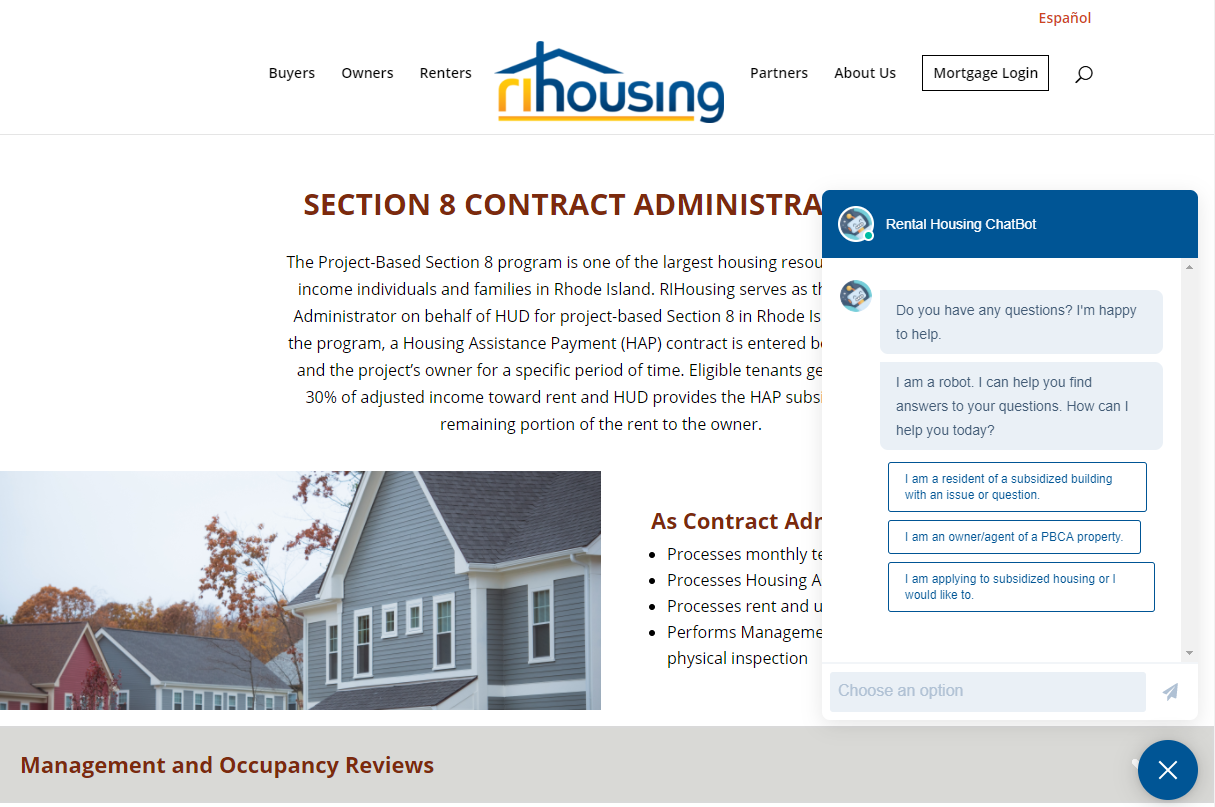 33
[Speaker Notes: Hope]
Covid-19 Resources
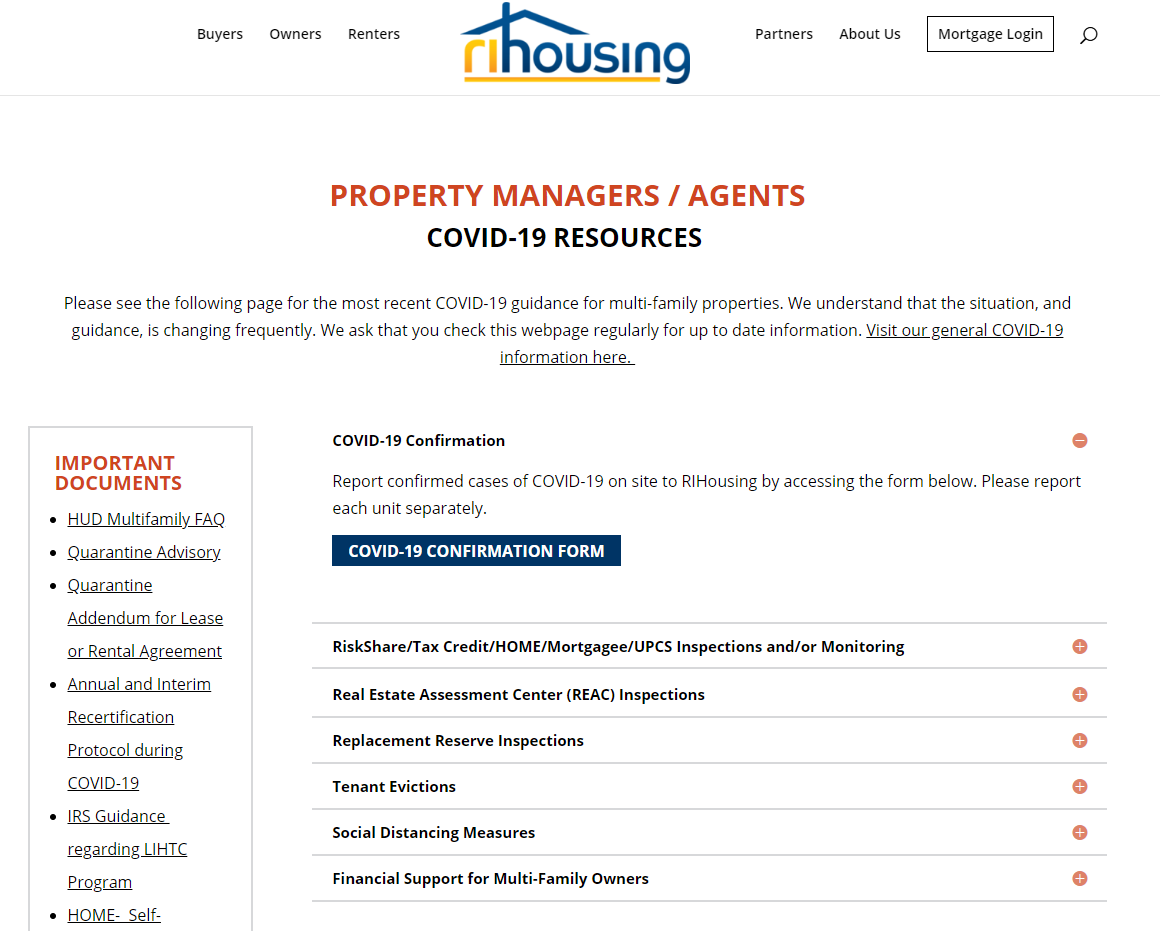 34
[Speaker Notes: Hope]
New MOR Process
Interview
Done remotely, likely over the phone
Document upload
Done remotely via SharePoint, link is available today if you want it!
File Review
Also done via SharePoint, the file list is provided 48 hours ahead of time
Physical inspection
The only part that needs to be done on site, brief as possible. Everyone must remain masked.
Response
Can also be uploaded via SharePoint
35
[Speaker Notes: Hope]
SharePoint
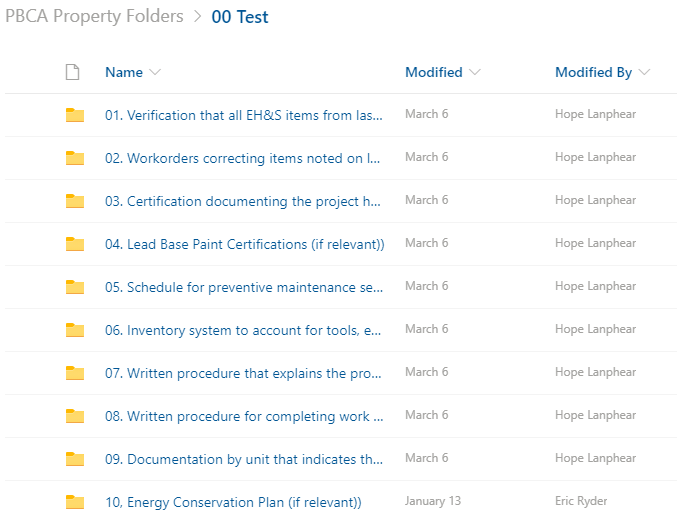 36
[Speaker Notes: Hope]
Updates
New FMRs
Released for 2021 and are up on HUD’s webpage

New OCAF factor
Coming soon, until HUD releases it OCAFs effective after 2/15/2021 are on hold

New utility factor
Coming soon, until HUD releases it OCAFs effective after 2/15/2021 are on hold
37
[Speaker Notes: Hope]
Questions?
38
WTC Demonstration
https://webcompliance.rihousing.com/webcompliance/Login/Login
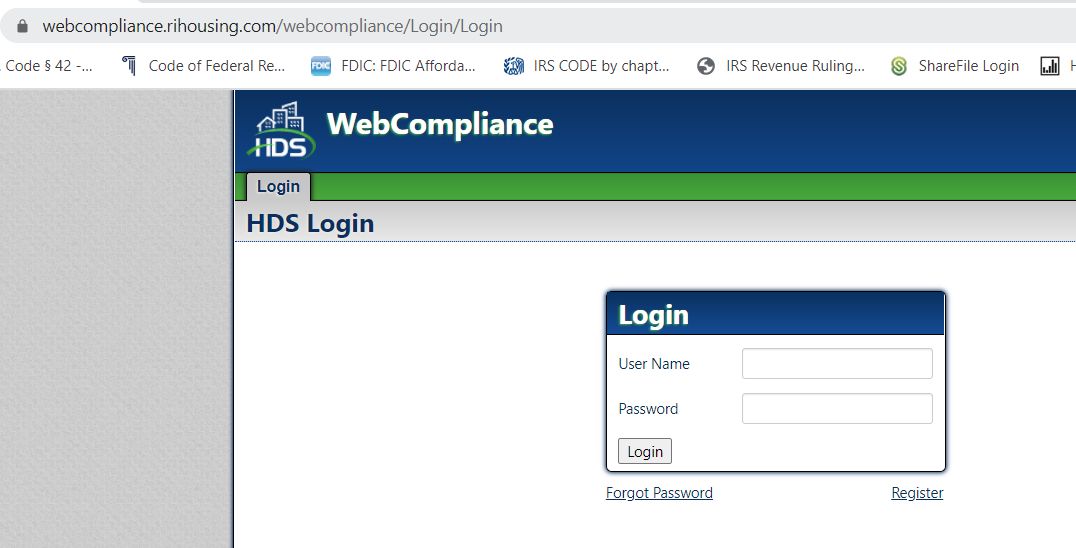 39
[Speaker Notes: Kathy]
LIHTC Manual Updates
Revisions to LIHTC Manual
Updated policies
Updated template forms
Updated FAQs
40
[Speaker Notes: kathy]
Questions?
41
Contact Information
Michael DiChiaro
Assistant Director, Asset Management/Compliance
mdichiaro@rihousing.com, 401-457-1274

Kathleen Millerick
Rental Compliance/Training Coordinator 
kmillerick@rihousing.com, 401-457-1241

Hope Lanphear
Multi Family Housing Compliance Manager
hlanphear@rihousing.com,  401-429-1409

Lenore Coughlin
Multi Family Housing Compliance Manager
lcoughlin@rihousing.com,  401-457-1258
42
Contact Information (cont.)
Senior Asset Managers:

Glen Turner  gturner@rihousing.com, 401-457-1154
Jamie Wolcott jwolcott@rihousing.com, 401-450-1343


HOME Program Senior Asset Manager:

Brittany Toomey btoomey@rihousing.com, 401-429-1455
43
Contact Information (cont.)
Asset Managers:

Adriana De La Cruz, adelacruz@rihousing.com, 401-457-1238

Jesus Diaz, jdiaz@rihousing.com, 401-457-1233

Kristi Richardson, krichardson@rihousing.com, 401-450-1307

Latoshia Denson, ldenson@rihousing.com, 401-450-1329

Lillian Morel, lmorel@rihousing.com, 401-429-1472

Marilyn DaPonte, mdaponte@rihousing.com, 401-457-1261

Richelle Fitzgerald, rfitzgerald@rihousing.com, 401-457-1227
44
Asset Management Financial Contacts:
Manager of Asset Management
Susan Halloran
shalloran@rihousing.com		401-450-1339

Financial Analyst
Kate Mashburn
kmashburn@rihousing.com  	401-450-1351

Asset Management Compliance Specialist
Christine Mattio
cmattio@rihousing.com  	       401-433-1602
45